Pandemic Vaccination CampaignSchools, Vaccines, and a Magic 8-Ball
CHS Institute | March 3, 2021
VPD and Immunizations Program
Vaccines For Children Program
Entitlement program providing vaccines to under/uninsured children <19yo
625 partners vaccinate ~800K TN children
Annual budget $119M
Manages 2M vaccine doses/year
Tennessee Immunization Information System (TennIIS)
Statewide immunization registry
>8.2M patients, >78M vaccinations
Vaccine-Preventable Diseases Program
Investigates and mitigates vaccine-preventable disease outbreaks
Pandemic preparedness
Pandemic Vaccine Allocation and Distribution
COVID-19 vaccine for ~6.8M Tennesseans
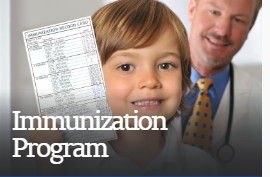 State of the World
https://coronavirus.jhu.edu/map.html
SARS-CoV-2 v Influenza
1918 H1N1 Avian Flu (“Spanish Flu”)
50M global deaths 
670,000 US deaths

1957-1958 H2N2 Avian Flu (“Asian Flu”)
1.1M global deaths 
116,000 US deaths

1968 H3N2 Avian Flu
1M global deaths 
100,000 US deaths

2009 H1N1 Swine Flu
~500,000 global deaths 
12,469 US deaths
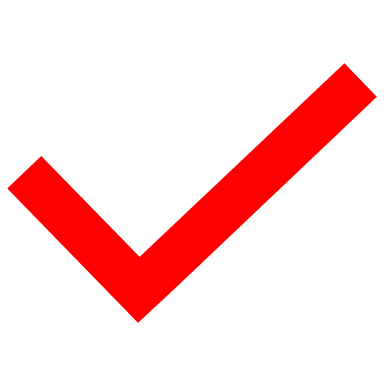 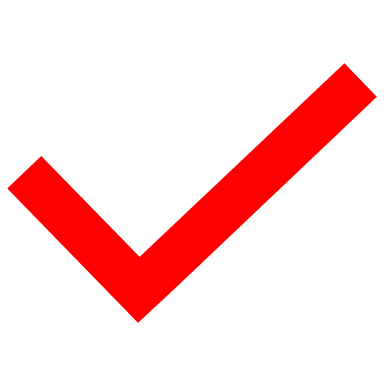 SARS-CoV-2 COVID-19
2,487,497  global deaths (13 months)
502,681 US deaths (13 months)
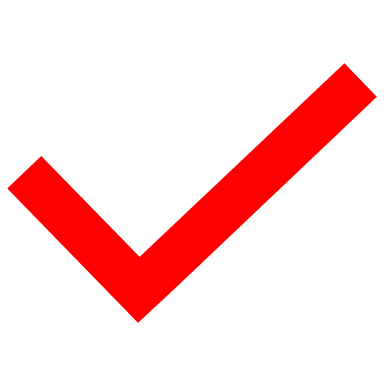 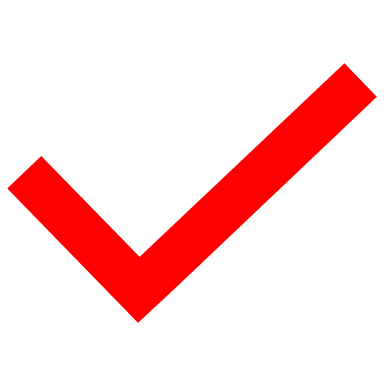 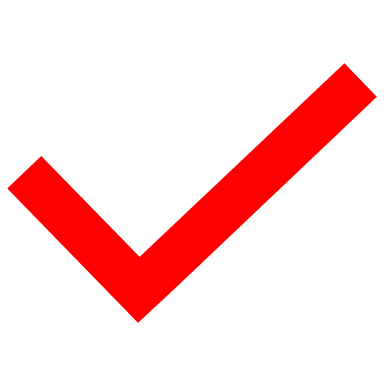 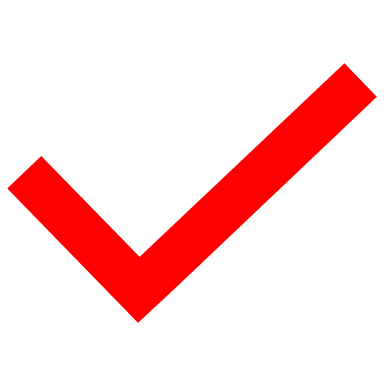 https://coronavirus.jhu.edu/
Flu?
https://www.cdc.gov/flu/weekly/index.htm
State of the Country
https://coronavirus.jhu.edu/map.html
State of the State of COVID-19
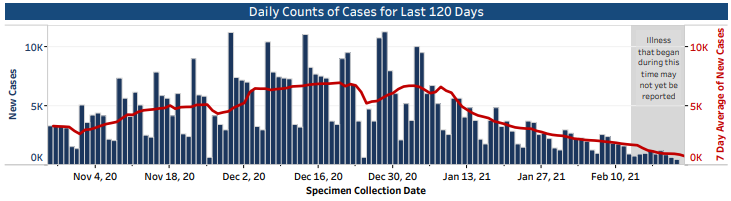 https://tn.gov/health
Childhood Vaccinations 2019 v 2020
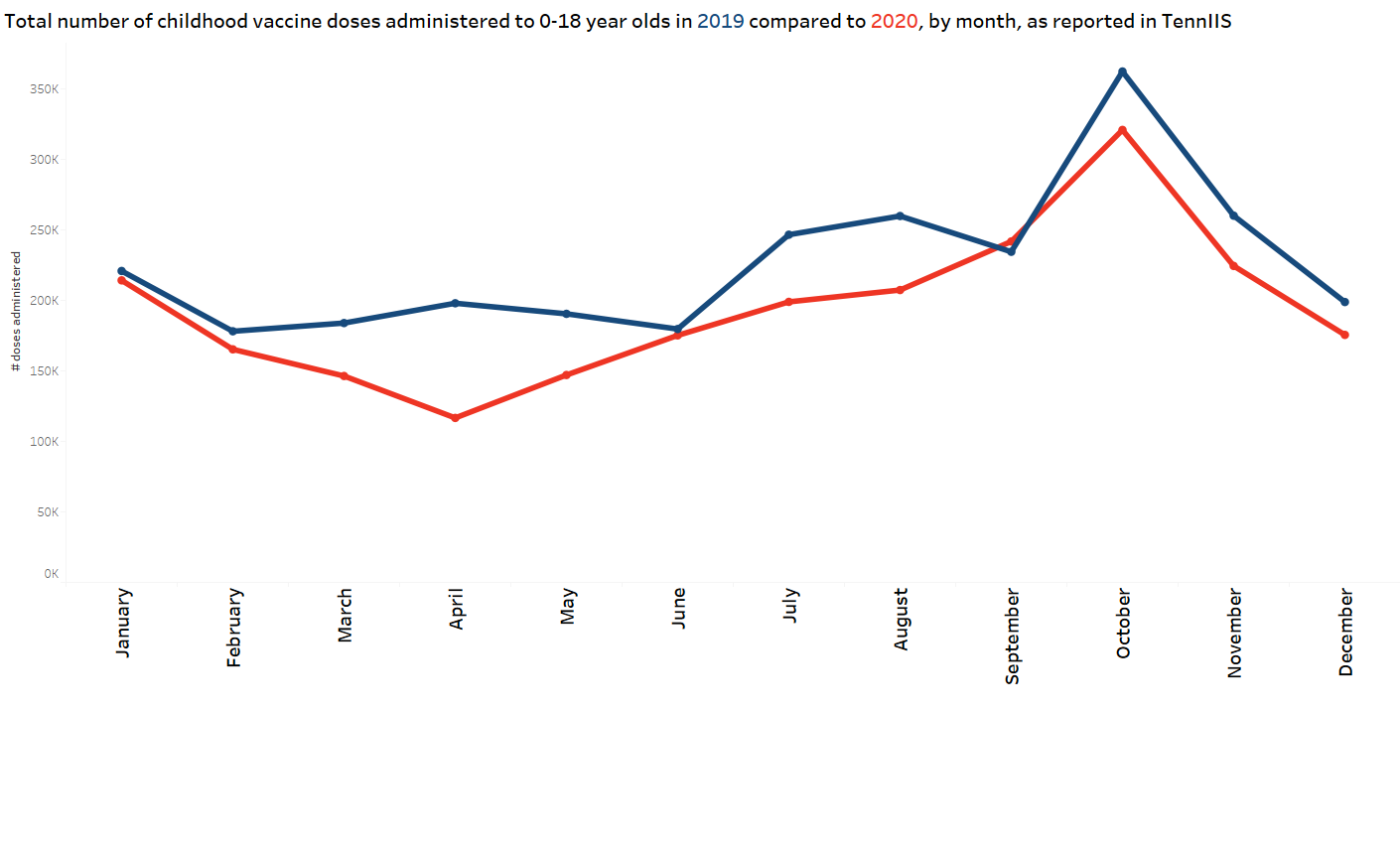 MMR Vaccinations 2019 v 2020
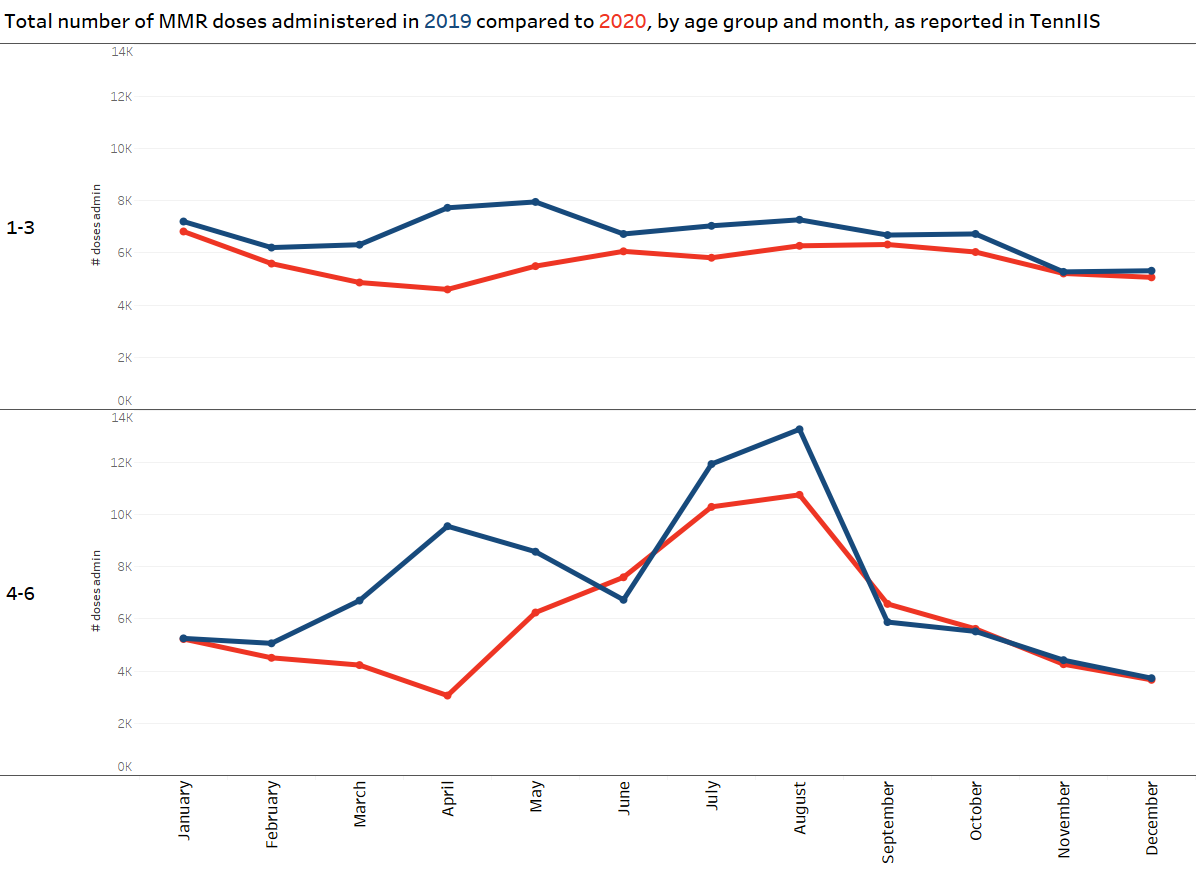 HPV Vaccinations 2019-2020
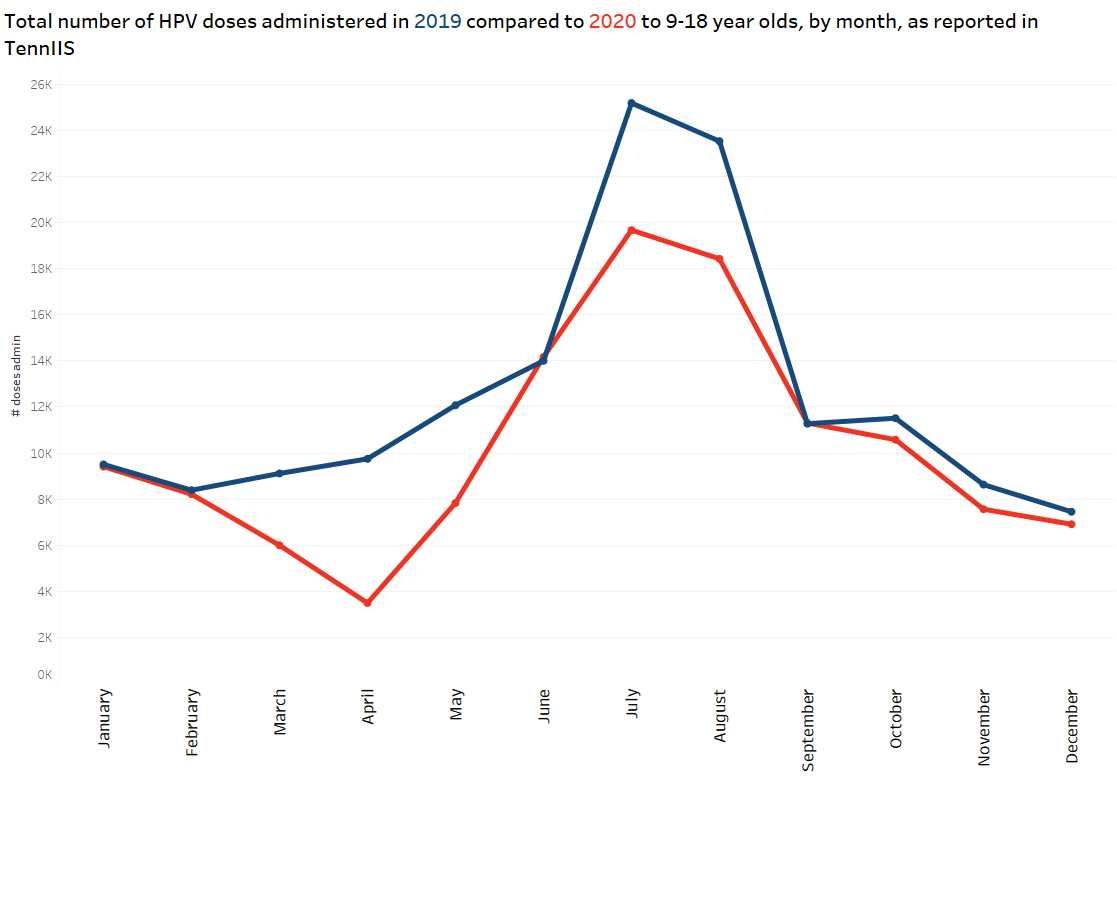 Children and COVID-19
Children and COVID-19: State-Level Data Report (aap.org)
Children and COVID-19: State-Level Data Report (aap.org)
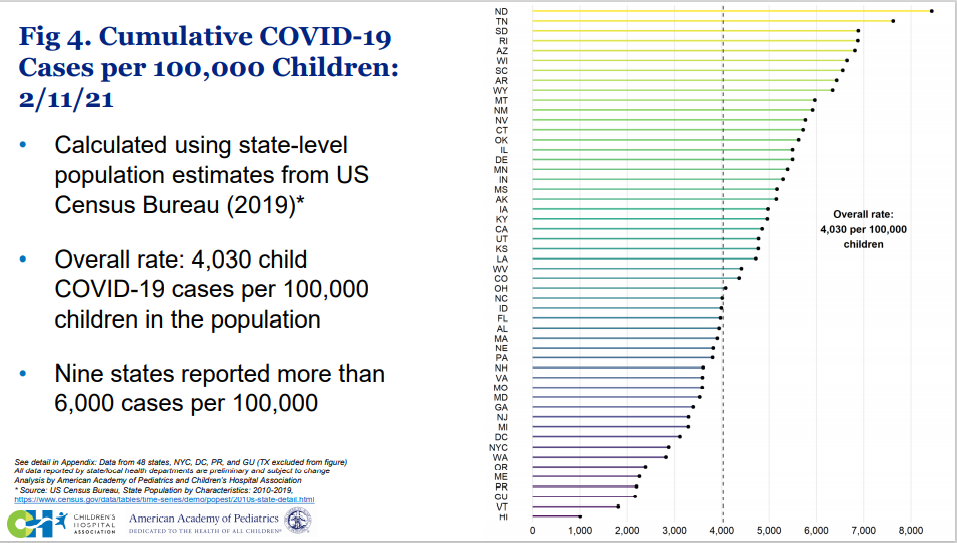 Children and COVID-19: State-Level Data Report (aap.org)
Children and COVID-19
Multi-System Inflammatory Syndrome in Children (MIS-C)
Onset after recent SARS-CoV-2 infection
Typically school-aged but has been reported <1yr-20yrs
Fever, marked inflammation
Cardiac, renal, respiratory, GI, dermatologic, neurologic and/or hematologic involvement
Most require ICU for ventilatory support, dialysis
Many have permanent heart damage
Health Department-Reported Cases of Multisystem Inflammatory Syndrome in Children (MIS-C) in the United States ​ | CDC
MIS-C
Health Department-Reported Cases of Multisystem Inflammatory Syndrome in Children (MIS-C) in the United States ​ | CDC
As Soon As They Can…
“The AAP recommends that anyone 16 years of age and older who meets criteria in phased implementation groups, as recommended by the ACIP, receive the COVID-19 vaccine.”
Interim Guidance for COVID-19 Vaccination in Children and Adolescents (aap.org)
Resources for Families
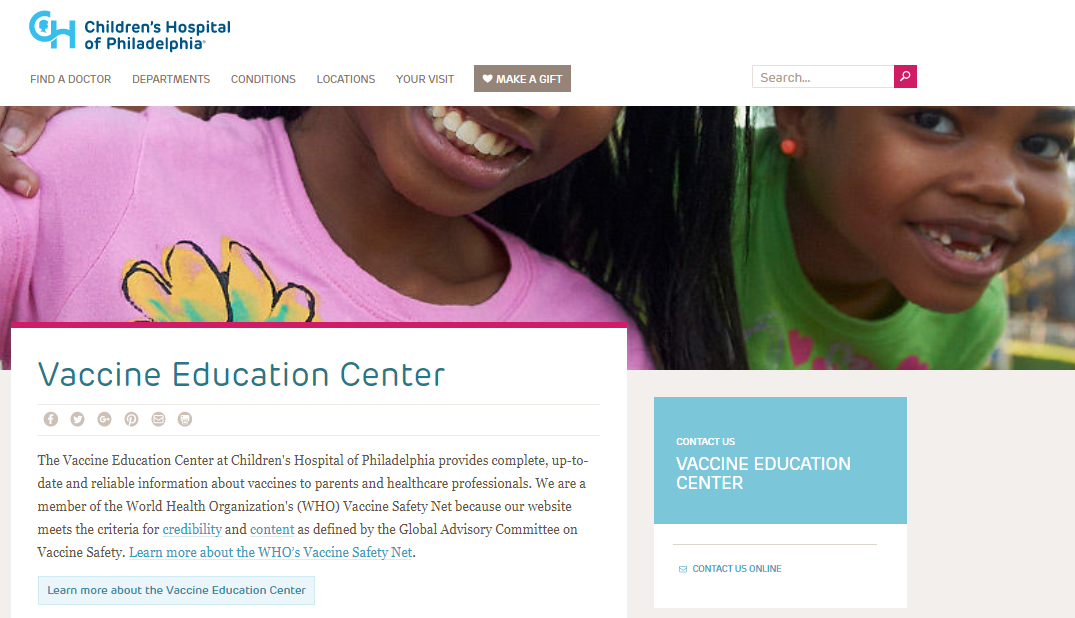 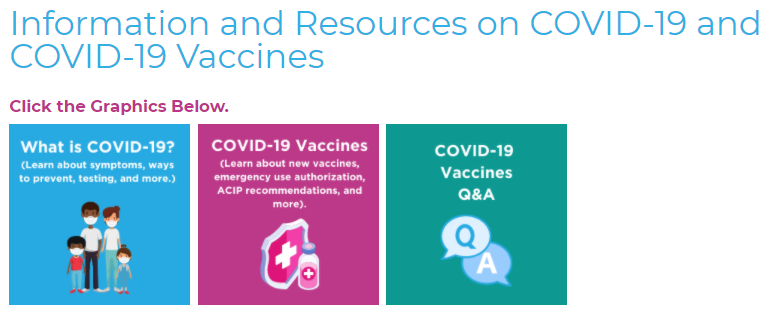 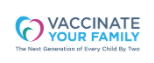 It’s Not ALL Doom and Gloom
COVID-19 Vaccine Update Brief
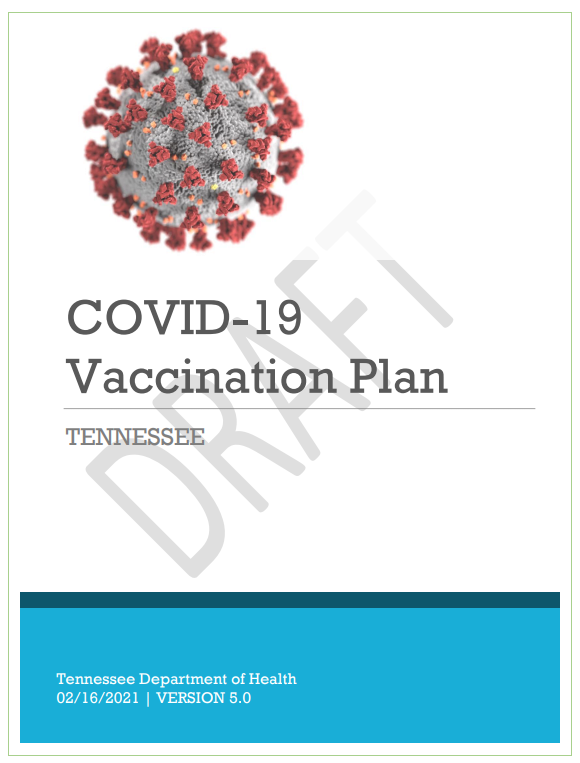 www.tn.gov/health
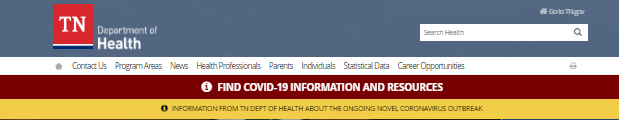 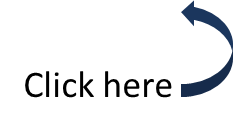 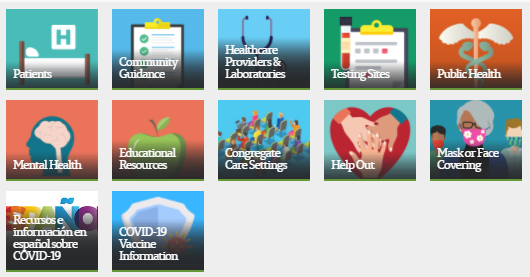 Click here
19
Vaccine Allocation Phases (Revised)
Equity is a crosscutting consideration:
In each population group, vaccine access should be prioritized for geographic areas 
identified through CDC’s Social Vulnerability Index or another more specific index.
Age-Based Criteria:
Risk-Based Phases:
70+
65+
75+
16+
25+
35+
55+
45+
Dec.
Jan.
Feb.
------------------To Be Determined ---------------------------------
Refer to age-based criteria for all other industries and general population.
February 2021
December 2020
Q2/Q3
January 2021
Q3/Q4
March/April
Revised February 16, 2021.  Estimated timeline and phases are preliminary and subject to change.
Vaccine Allocations and Roll-Out
+ Includes first and second doses
*Federal LTCF partnership allocations are taken off the top of the state allocation
21
Vaccine Data Updates
1,604,870 doses delivered
1,165,626 doses administered* 
48% given to ages >70yo
63% given to ages >60yo
10.9% of Tennesseans with at least one dose
768,780 people vaccinated
394,405 fully immunized
*as reported to the Tennessee Immunization Information System (TennIIS)
Coronavirus Vaccine Tracker
https://www.nytimes.com/interactive/2020/science/coronavirus-vaccine-tracker.html
Vaccine Safety
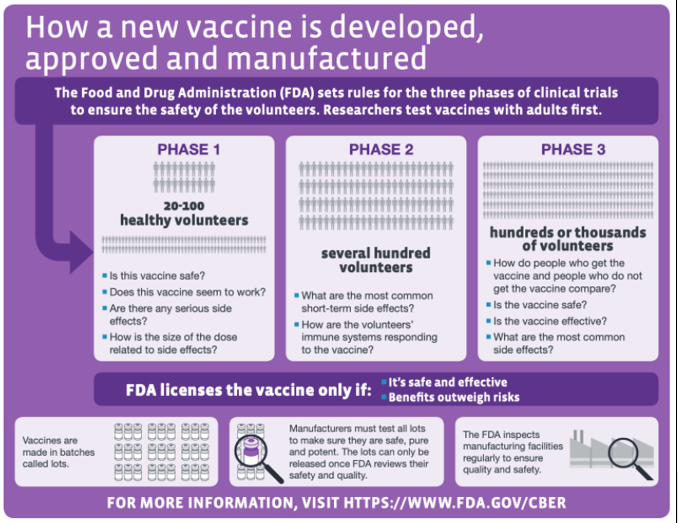 Vaccine Safety
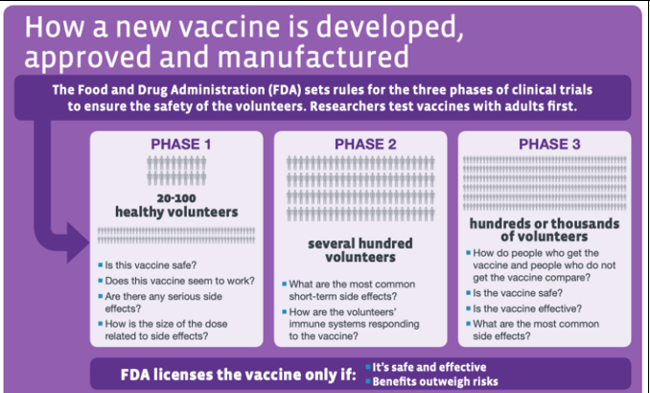 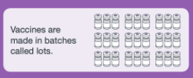 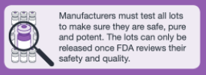 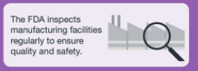 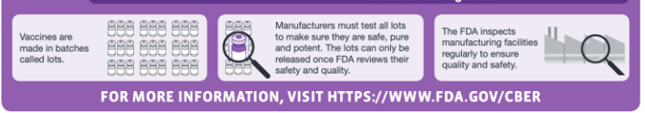 Pfizer/Moderna mRNA Vaccine
mRNA vaccines:
Work by giving the body a recipe to make the “spike protein”
Body makes antibodies to the protein
If the body ever sees the virus it will see that protein and know to destroy it
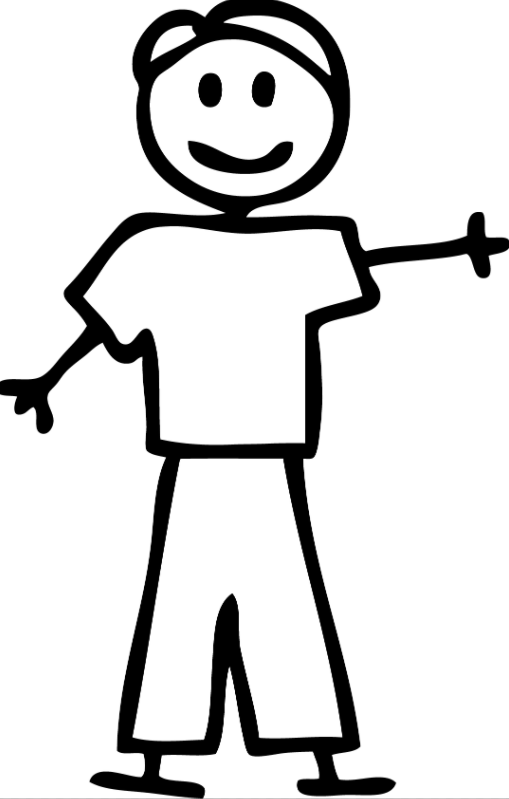 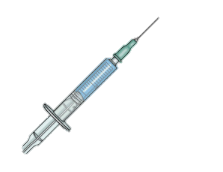 COVID-19 Spike Protein
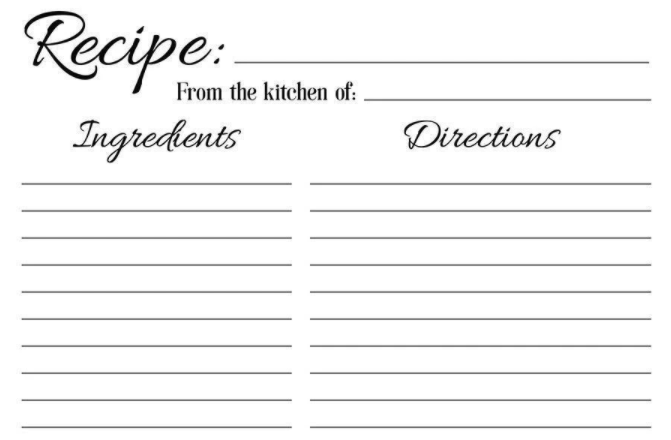 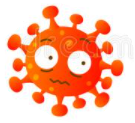 Science
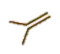 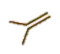 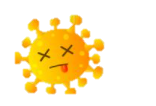 Make spike protein
mRNA
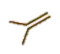 After Vaccination
Common side effects are soreness and redness at the injection site, headache, fatigue, muscle aches, fever, chills
May be worse after the second dose
Typically resolve after 24-48 hours
Vaccination does not alter PCR or antigen test results
Vaccine recipients do not need to quarantine for 90 days once fully vaccinated for two weeks
Continue to maintain physical distancing, wear masks, limit gatherings, and test and isolate if symptomatic
Disparities in COVID-19 Vaccination
Equity in Allocations
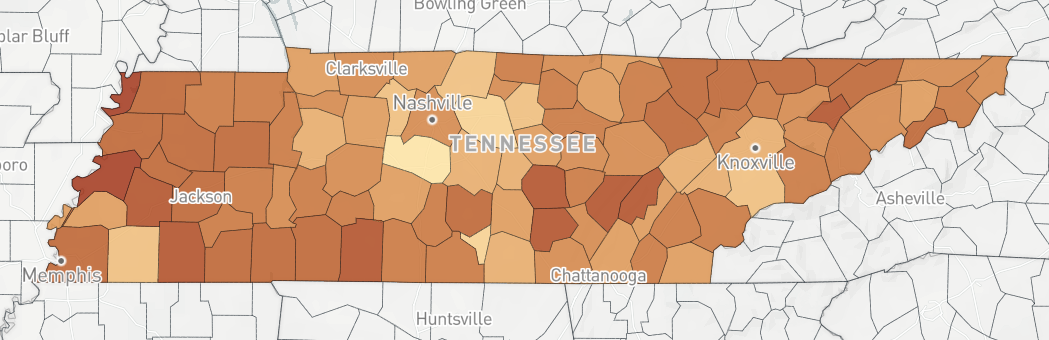 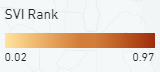 Following Progress: https://covid19.tn.gov
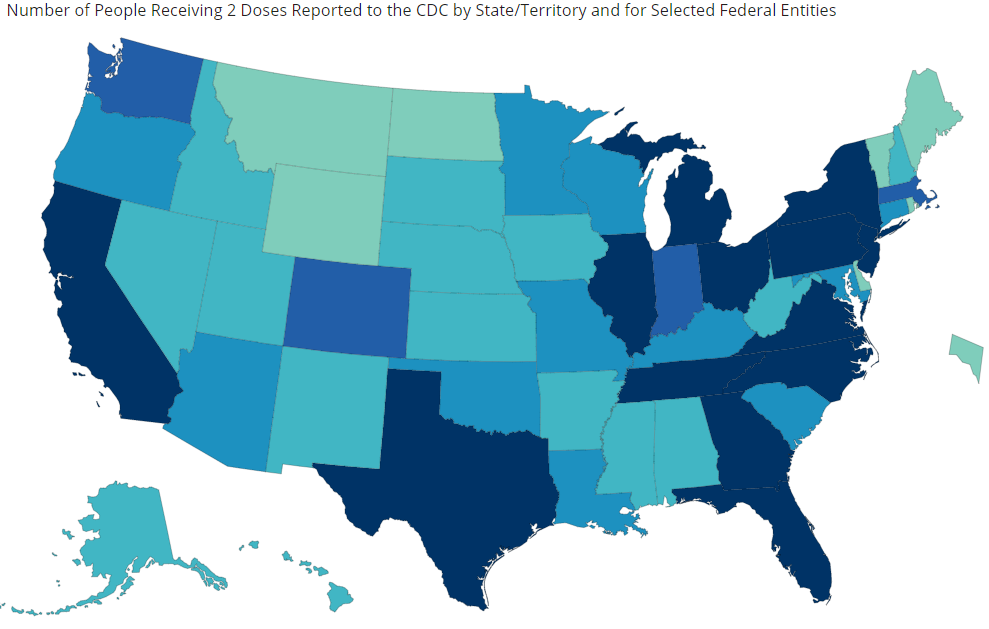 https://covid.cdc.gov/covid-data-tracker/#vaccinations
County Vaccine Availability:
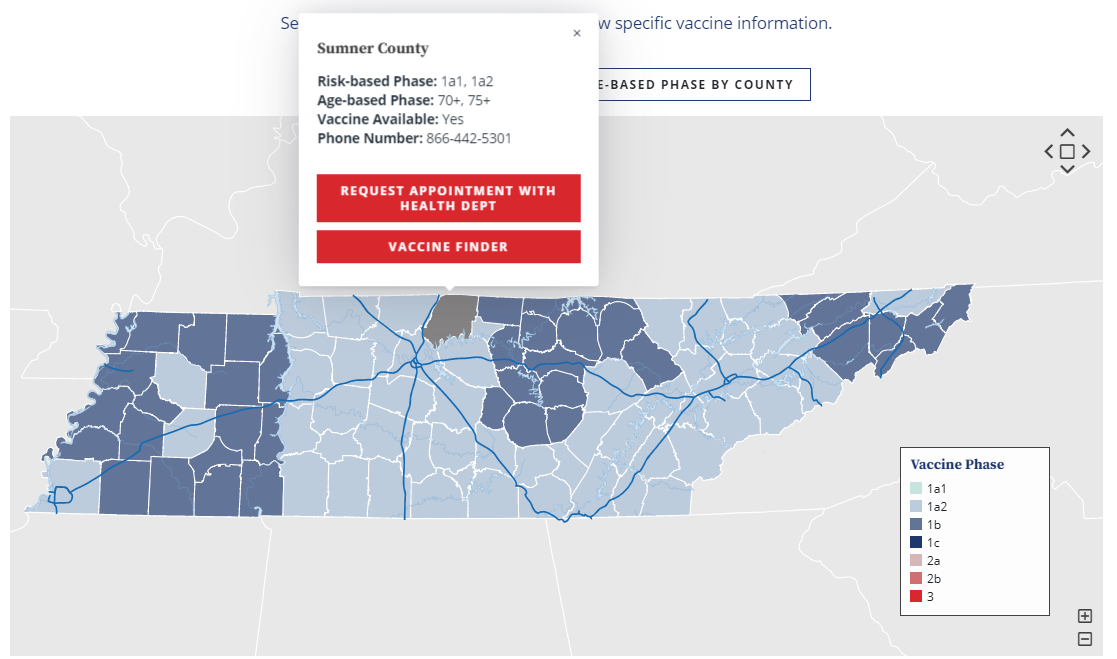 Getting Vaccinated  vaccinate.tn.gov
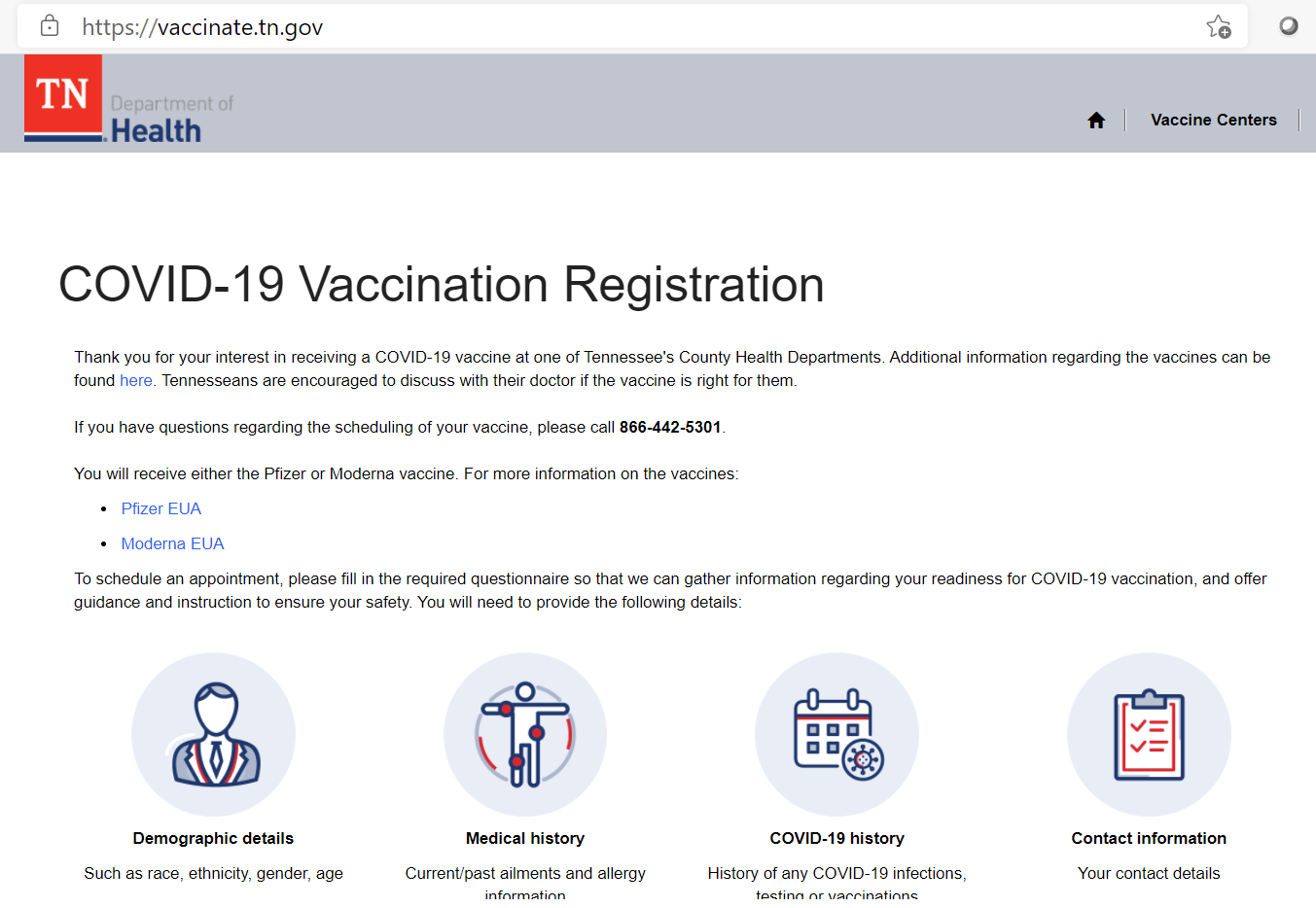 FAQs
Where is it?
All 95 health departments
Some hospitals
Nearly all Wal-Mart pharmacies
11 Kroger pharmacies
Most local pharmacies
FQHCs and Community Health Centers in certain neighborhoods based on SES as supply allows
Coming soon to Food City pharmacies and other national chains
When can I get it?
https://covid19.tn.gov or https://vaccinate.tn.gov
Stay Safe While We Wait!
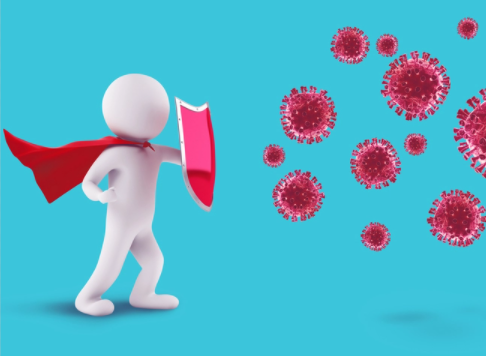 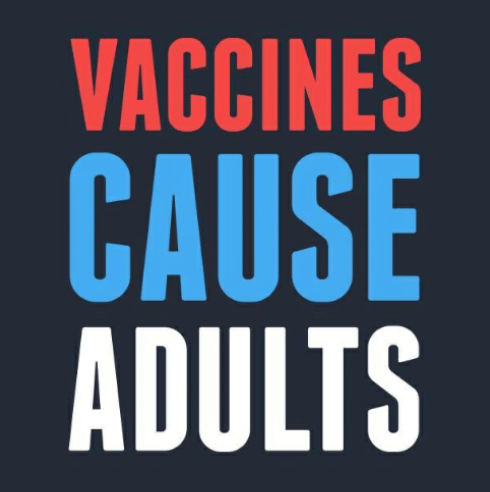 Thank you!877-857-2945